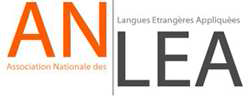 Congrès Saint-Etienne12-14 mai 2019
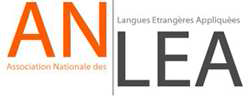 Nouveau baccalauréatNouveau lycée
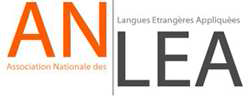 Deux réformes indissociables

Introduction d’un contrôle continu

Suppression des filières

Tronc commun et spécialités
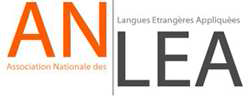 Tronc commun
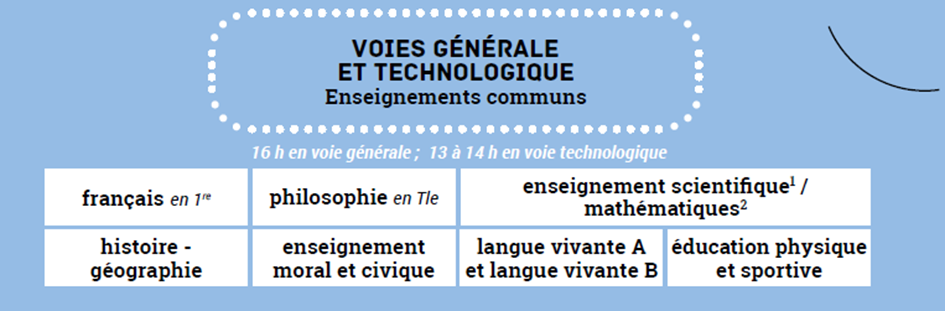 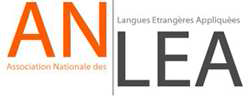 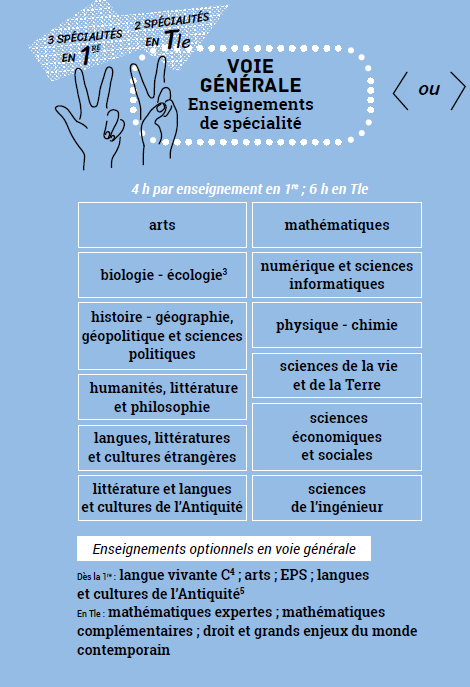 Les spécialités
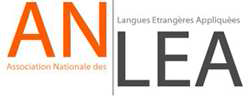 La question des langues

Langues A et B dans le tronc commun (4h30 hebdomadaires)

Maintien des sections euro et internationales

Maintien de la LVC en option

Création d’une spécialité LLCE (Langues, Littératures et Cultures Étrangères) (4h en 1ère et 6h en terminale). On ne peut prendre deux fois la spécialité LLCE avec deux langues différentes.
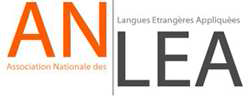 Le tronc commun
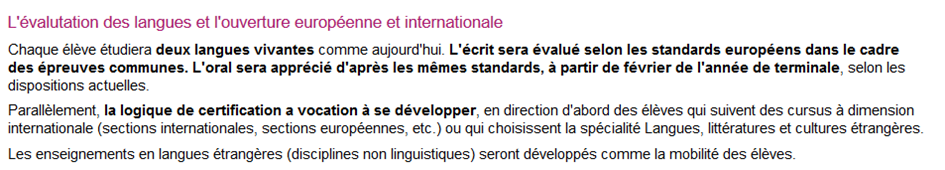 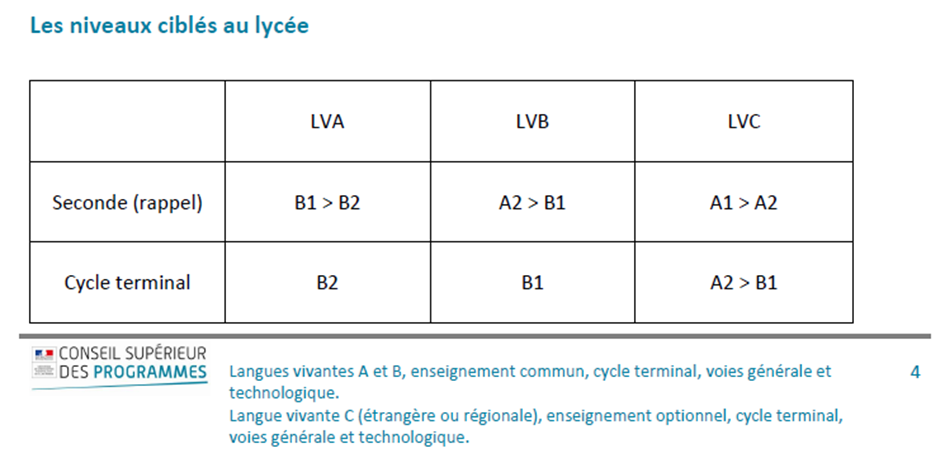 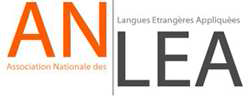 La spécialité: une dimension littéraire affirmée
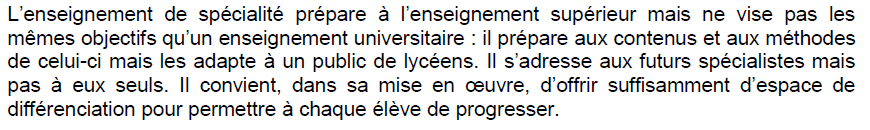 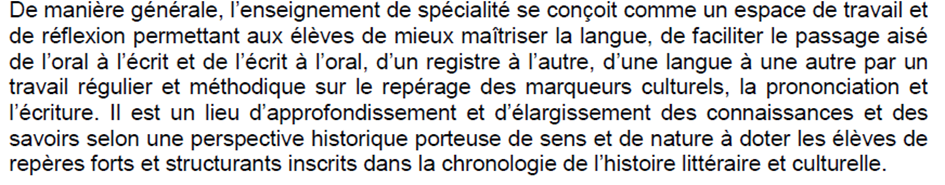 Source : conseil des programmes
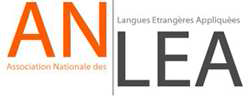 Parcoursup et les spécialités

« l’enseignement supérieur n’était pas prescripteur pour le choix des spécialités »
(MEN)
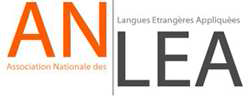 Et pourtant, de nombreux acteurs se positionnent déjà !
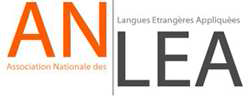 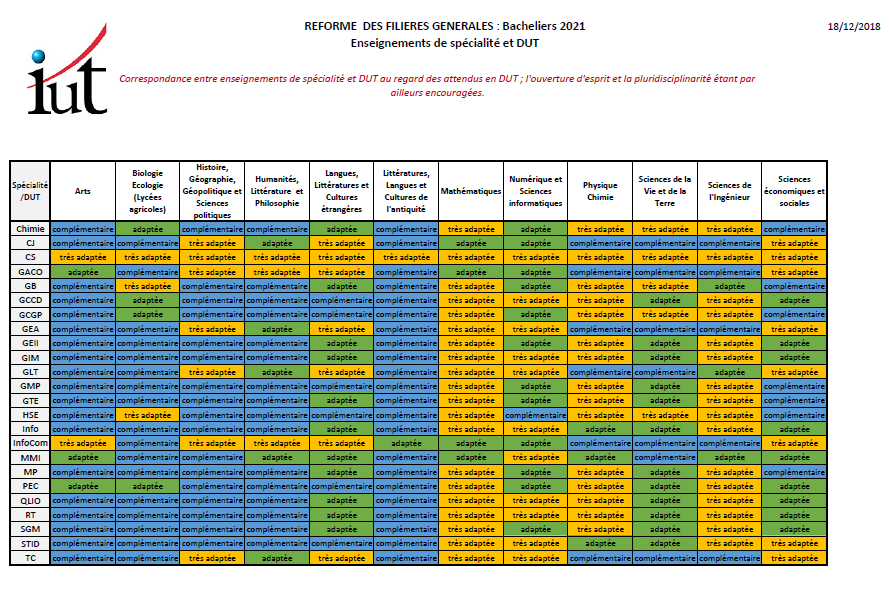 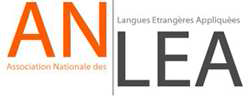 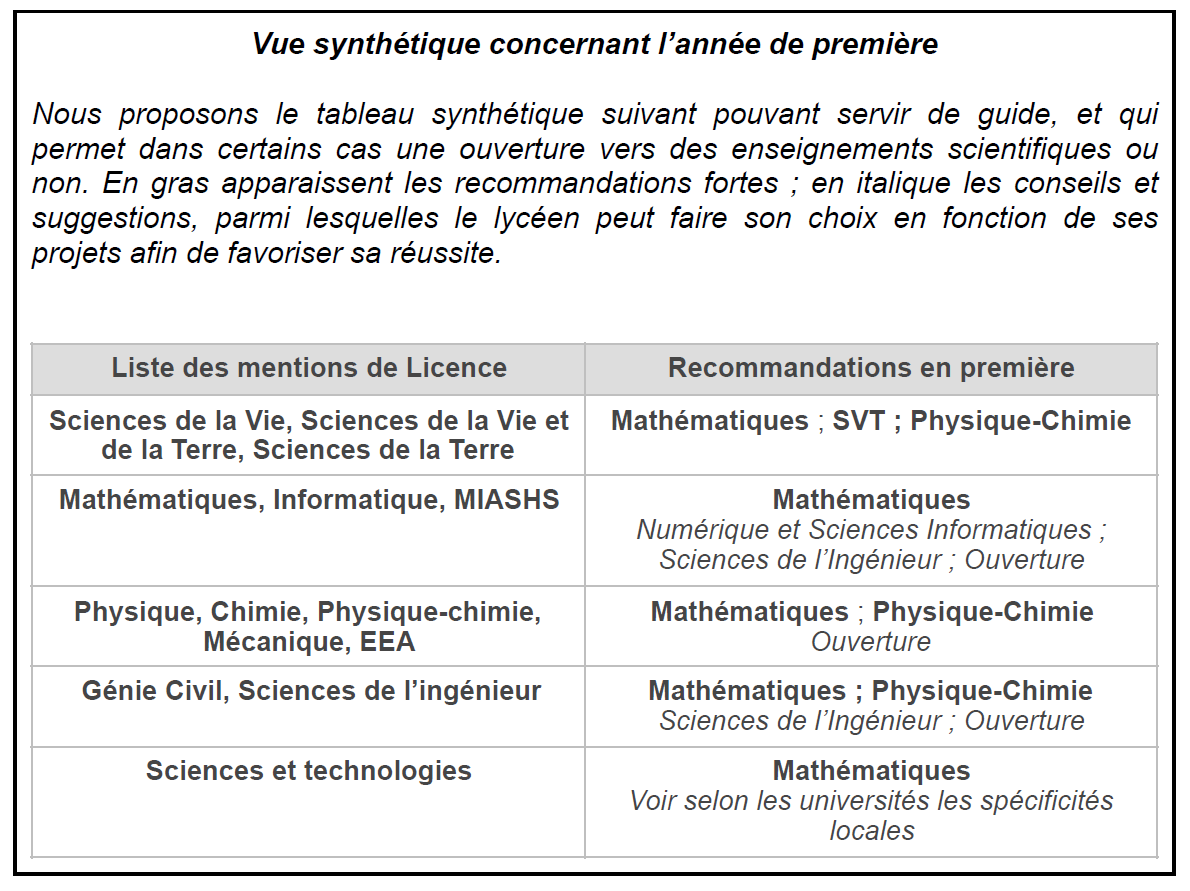 CDUS
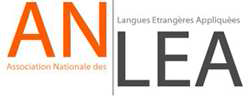 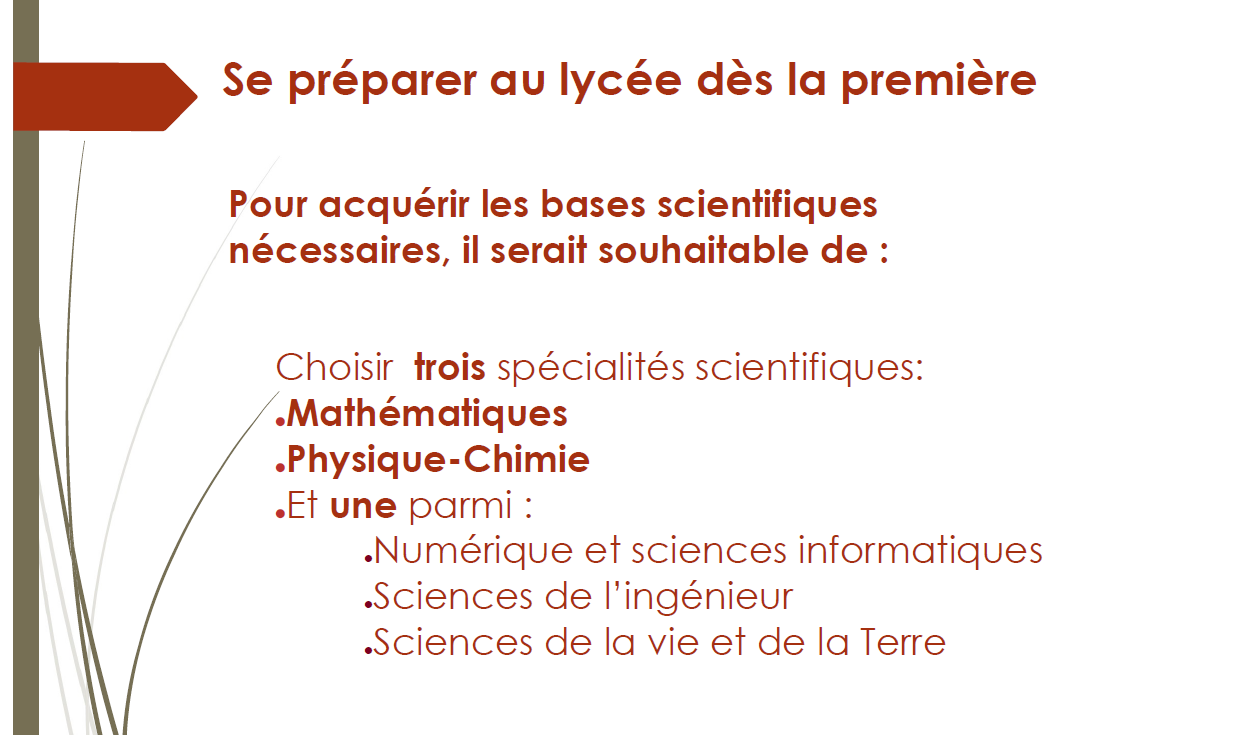 Union des professeurs de CPGE scientifiques
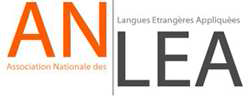 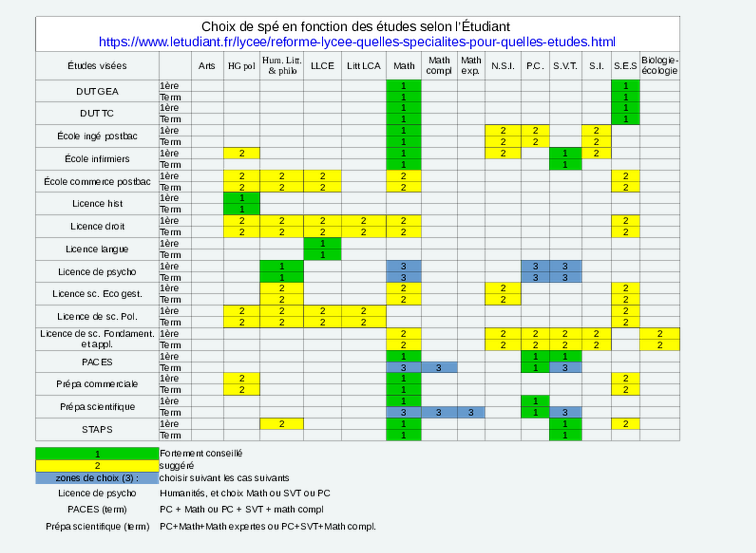 L’étudiant
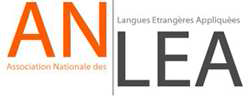 Les questions en suspens


Entre  prescription et recommandation?

Devons-nous recommander la spécialité LLCE?

Si non, quelles spécialités recommander?